Quality Report for PCTBanthi  Hospital
PCT  รพ. บ้านธิ  จังหวัดลำพูน
พันธกิจ/ความมุ่งหมาย:  
         1. วิเคราะห์โอกาสพัฒนาเพื่อกำหนดทิศทาง ชี้นำ การพัฒนาการดูแลผู้ป่วย 
      2. การบริหารจัดการความเสี่ยงทางคลินิกโดยการทบทวนการดูแลรักษาผู้ป่วย ระหว่างทีมสหวิชาชีพ เพื่อค้นหาจุดอ่อนสำหรับนำไปปรับปรุง
       3. การประสานงาน/สื่อสาร/แก้ปัญหา/กำกับติดตามการปฏิบัติตามมาตรฐาน 
       4. การสนับสนุนทรัพยากร 
       5. ประเมิน ติดตามผลลัพธ์ภาพรวมการดูแลผู้ป่วย 
เป้าหมาย: ผู้รับบริการได้รับการดูแลแบบองค์รวมโดยทีมสหวิชาชีพตามมาตรฐานวิชาชีพ  ปลอดภัย  ต่อเนื่อง
PCT  รพ. บ้านธิ  จังหวัดลำพูน
ขอบเขตบริการ:  วางระบบการดูแลผู้ป่วยทั้งในผู้ป่วยนอก ผู้ป่วยในและเชื่อมโยงถึงรพ.สต.ห้วยไซและห้วยยาบ  โดยครอบคลุมทั้งด้านส่งเสริม  ป้องกัน  รักษา  ฟื้นฟู  ให้กับทีมสหวิชาชีพ  โดยใช้กระบวนการ care process

จุดเน้นของการจัดบริการและการพัฒนา: เน้นการดูแลในกลุ่มโรคที่เป็นปัญหาของ รพ.  แบบองค์รวม  ได้แก่  Sepsis   Stroke   MI   Hypertension  DM
กลุ่มผู้ป่วยสำคัญของ CLT/PCT
4
ตัวชี้วัดของ CLT/PCT ตามมิติคุณภาพ
5
ตัวชี้วัดของ CLT/PCT ตามมิติคุณภาพ
6
ความเสี่ยงและมาตรการป้องกัน
7
ความเสี่ยงและมาตรการป้องกัน
8
ความเสี่ยงและมาตรการป้องกัน
9
ความเสี่ยงและมาตรการป้องกัน
10
ความเสี่ยงและมาตรการป้องกัน
11
คุณภาพของขั้นตอนต่างๆ ในกระบวนการดูแล
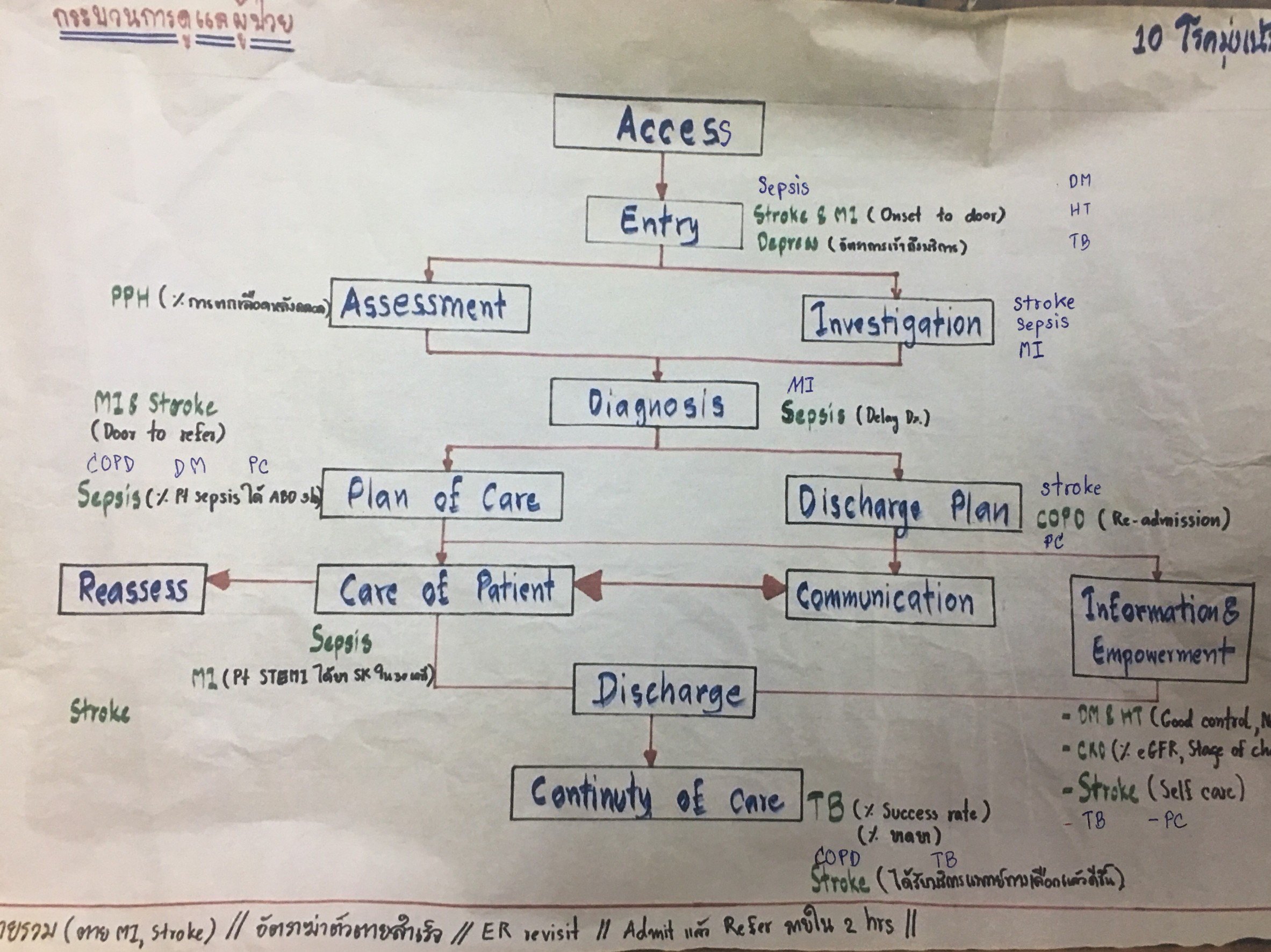 12
คุณภาพของขั้นตอนต่างๆ ในกระบวนการดูแล
13
คุณภาพของขั้นตอนต่างๆ ในกระบวนการดูแล
14
คุณภาพของขั้นตอนต่างๆ ในกระบวนการดูแล
15
คุณภาพของขั้นตอนต่างๆ ในกระบวนการดูแล
16
คุณภาพของขั้นตอนต่างๆ ในกระบวนการดูแล
17
คุณภาพของขั้นตอนต่างๆ ในกระบวนการดูแล
18
คุณภาพของขั้นตอนต่างๆ ในกระบวนการดูแล
19
Clinical Tracer / Clinical Quality Summary
เรื่องเล่า
การพัฒนาระบบการดูแลผู้ป่วย Sepsis
20
ปัญหาการดูแลผู้ป่วย sepsis
จากการทบทวนการดูแลผู้ป่วย sepsis ปี 2559 -2563 พบมีแนวโน้มมากขึ้นทั้งจำนวนผู้ป่วย Sepsis และ Septic shock
ปัญหาการดูแลผู้ป่วย sepsis
พบปัญหาการไม่สามารถวินิจฉัยได้รวดเร็ว  วินิจฉัยผิดพลาด  การประเมินและการประเมินซ้ำไม่เหมาะสม   ทำให้ผู้ป่วยได้รับการดูแลไม่ทันเวลา   โดยเฉพาะเรื่องการ stat antibiotic ช้ามากกว่า 1 ชม.   และผู้ป่วยได้รับการส่งต่อการรักษาที่ล่าช้า  นอกจากนี้ยังพบว่า Refer  แล้ว Dead  มากถึง 9 ราย
ปัญหาการดูแลผู้ป่วย sepsis
นอกจากนี้ยังพบว่าตำแหน่งการติดเชื้อที่สำคัญ คือ ปอดบวม การติดเชื้อในระบบทางเดินปัสสาวะ  การติดเชื้อที่ผิวหนัง  พบมากในกลุ่มผู้สูงอายุ  ติดเตียง  ผู้ป่วยเรื้อรัง  และผู้ป่วย  alcohol  dependence  ซึ่งบางครั้งมาด้วยอาการที่ไม่ชัดเจน ประเมินได้ยาก
เป้าหมายการพัฒนา
1.  เพื่อให้ผู้ป่วยกลุ่มเสี่ยงได้รับ  Early detection  ได้อย่างถูกต้องและรวดเร็ว2.  ผู้ป่วยวินิจฉัย Sepsis และ Septic shock ได้รับการรักษาทันเวลา3. เพื่อลดอัตราการเสียชีวิตจาก  Sepsis
กิจกรรมการพัฒนาตามกระบวนการดูแลผู้ป่วย Sepsis
25
กิจกรรมการพัฒนาตามกระบวนการดูแลผู้ป่วย Sepsis
26
กิจกรรมการพัฒนาตามกระบวนการดูแลผู้ป่วย Sepsis
27
กิจกรรมการพัฒนาตามกระบวนการดูแลผู้ป่วย Sepsis
28
กิจกรรมการพัฒนาตามกระบวนการดูแลผู้ป่วย Sepsis
29
ผลลัพธ์และการพัฒนาที่ผ่านมา(Performance &Interventions)
ยังไม่ได้ตามค่าเป้าหมาย
ผลลัพธ์และการพัฒนาที่ผ่านมา(Performance &Interventions)
ยังไม่ได้ตามค่าเป้าหมาย
แผนการพัฒนาคุณภาพ การวิจัย นวัตกรรม
1. ส่งเสริมการคัดกรอง/ประเมิน Sepsis ในโรงพยาบาลและรพ.สต.ห้วยยาบและห้วยไซให้ต่อเนื่อง
2. ส่งเสริมระบบการเฝ้าระวังการเกิดภาวะแทรกซ้อนในผู้ป่วย sepsis โดยใช้ NEWS  Score  ให้ต่อเนื่อง
3. ติดตามการปฏิบัติตาม CPG เพื่อประเมินแนวทางที่จัดทำขึ้นในการดูแลผู้ป่วยภาวะ Sepsis ของทีมแพทย์ และพยาบาล 
4.  เฝ้าระวังผู้ป่วย  Sepsis  ในกลุ่มเสี่ยงสูง  เช่น  โรคเรื้อรัง, pneumonia  ,alcohol dependence, cellulitis ,UTI
5.  พัฒนารูปแบบการดูแลผู้ป่วยติดเชื้อในกระแสเลือดในหอผู้ป่วยโรงพยาบาลบ้านธิ
โอกาสพัฒนา
การใช้  ABO  ให้เหมาะสมกับเชื้อโดยใช้ประโยชน์จากการทำAntibiogram
ขอบคุณครับ
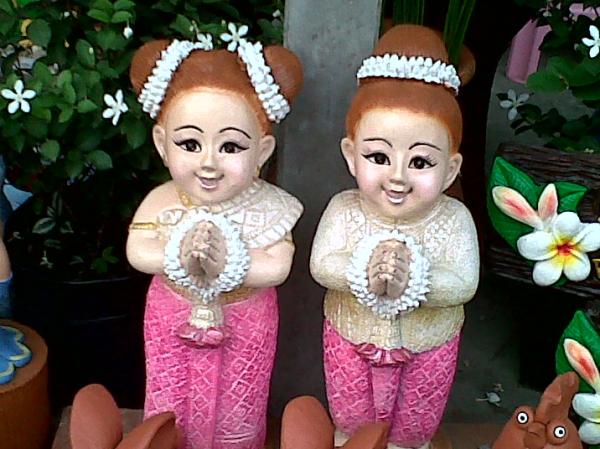 จบการนำเสนอ
Clinical Quality Summary
Sepsis
Quick SOFA score
Pt monitoring
H/C (all case)
Broad spectrum ABO
Driver Diagram  For Sepsis
PRIMARY DRIVERS
Chang idea/Intervention
AIM
SECONDARY DRIVERS
Serial Blood Lactate
-อัตราผู้ป่วยที่ Dx.sepsis ได้รับ ABOภายใน 1ชม.
-อัตราการเสียชีวิตจาก sepsis
-อัตราการเกิดภาวะแทรกซ้อนเกิดsevere sepsis /septic shock
Process Flowchart ของการดูแลผู้ป่วย Sepsis
แพทย์วินิจฉัย/สงสัยว่ามีการติดเชื้อในผู้ป่วย
ใช้ qSOFA  Score  (quick  SOFA  Score)  คือ
1.Alteration  in  mental  status
2.Systolic  BP  <  100  mmHg
3.Respiration  rate  >  22/mins.
qSOFA  Score  < 2
qSOFA  Score  > 2
NEWS score  >  5
Septic work up
-CBC	
-Electrolyte  - LFT  -BUN, - Cr 
-H/C x 2 spp. 	                                                      -Antibiotic	
-Blood lactate
ไม่ Dx.Sepsis
OPD
ให้การรักษา/ตรวจเพิ่มเติมต่อไป
ไม่มีภาวะ Shock  
Blood lactate > 2-4
 - Admit  
-ให้การรักษาที่รพ.บ้านธิต่อไปได้
หากมีภาวะ Shock  
(แก้ไม่ขึ้นด้วยการให้สารน้ำ และต้องให้ Inotropic Drug)
Blood lactate > 4
Repeat Blood lactate
Lactate Clearance < 10%
In 2 hr
Refer  รพ.ลำพูน
การจัดการกระบวนการ (Process Management)
ผลลัพธ์และการพัฒนาที่ผ่านมา(Performance&Interventions)
การพัฒนาคุณภาพ การวิจัย นวัตกรรม
แผนการพัฒนาคุณภาพ การวิจัย นวัตกรรม
1. พัฒนาระบบการคัดกรอง/ประเมิน Sepsis ในโรงพยาบาลและรพ.สต.ห้วยยาบและห้วยไซ
2.พัฒนาระบบการเฝ้าระวังการเกิดภาวะแทรกซ้อนในผู้ป่วย sepsis โดยใช้ NEWS  Score  ให้ต่อเนื่อง
3. ติดตามการปฏิบัติตาม CPG เพื่อประเมินแนวทางที่จัดทำขึ้นในการดูแลผู้ป่วยภาวะ Sepsis ของทีมแพทย์ และพยาบาล 
4.เฝ้าระวังผู้ป่วยSepsisในกลุ่มโรคเรื้อรัง, pneumonia  ,alcohol dependence, cellulitis ,UTI
5.พัฒนาระบบการดูแลผู้ป่วยร่วมกับเครือข่ายจังหวัดลำพูน
Clinical Quality Summary
Stroke
Driver Diagram  For stroke
AIM
Chang idea/Intervention
SECONDARY DRIVERS
PRIMARY DRIVERS
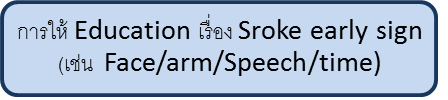 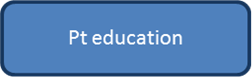 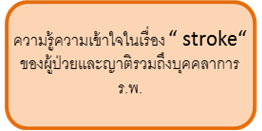 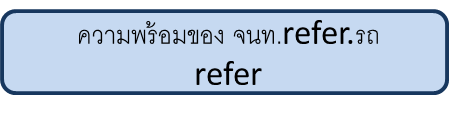 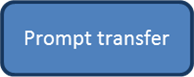 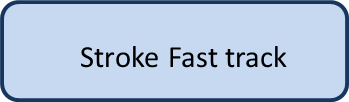 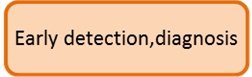 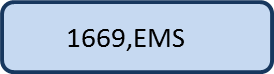 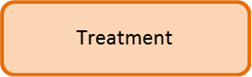 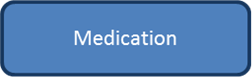 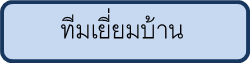 Indicator:CPG Stroke Fast Track
Indicator: 
อัตราตายผู้ป่วย stroke:
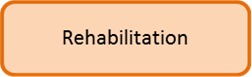 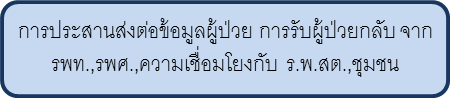 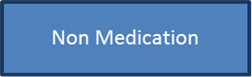 :%คัดกรอง CVD risk  กลุ่มเสี่ยง
Indication:On set to ER
- Miss diagnosis
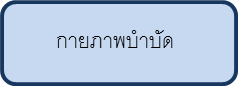 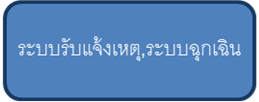 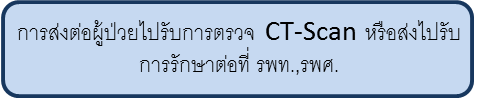 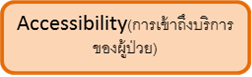 Process Flowchart ของการดูแลผู้ป่วยโรค  stroke
พยาบาลซักประวัติ
แขนขาอ่อนแรง
ปากเบี้ยว พูดไม่ชัด พูดไม่ได้
เวียนศีรษะเดินเซ
ตามืดมัวข้างใดข้างหนึ่งทันที
Thrombolysis check list
NIHSS
รายงานแพทย์เวร
ผู้ป่วยที่เกิดอาการโรคหลอดเลือดสมอง
V/S, N/S
DTX, EKG,
0.9% nacl  1000 cc  IV
R/O  stroke
ประสาน refer รพ.แม่ข่าย
Fast track/ส่ง CT
CTผล normal
CTผล  Hemoerrhegic/Ischemic
กลับมา Admit รพ.บ้านธิ
ตาย
Admit รพท.
ให้ยาRTPA
ผ่าตัด
หลงเหลือความพิการ/ส่งHCC ดูแลต่อเนื่อง
แนวทางการดูแลผู้ป่วยหลอดเลือดสมอง
1.จุดงาน NCD ค้นหาและเฝ้าระวังในผู้ป่วยเรื้อรัง DM HT แนะนำอาการและอาการแสดงของโรคหลอดเลือดสมองติดสติกเกอร์อาการของโรคที่สมุดประจำตัวเพื่อให้ผู้ป่วยและญาติสังเกตอาการ เมื่อพบผู้ป่วยที่มีอาการ stroke  รายงานแพทย์ประจำคลินิก ส่งต่อผู้ป่วยมายัง ER โดยมีพยาบาลตามมาด้วย 
2.จุดงาน OPD ซักประวัติประเมินอาการผู้ป่วย พบว่ามีอาการแสดงของ stroke ให้ส่งต่อผู้ป่วยมายัง ER  ด่วน
3. จุดงาน ER รับผู้ป่วย  ประเมินอาการ ซักประวัติตามแบบฟอร์มการคัดกรองผู้ป่วย Stroke 
รายงานแพทย์เวรทราบ   
เจาะ DTX   EKG  วัด O2sat 
On IV (ตาม Order แพทย์)
แพทย์ตรวจร่างกาย ประเมิน NIHSS  วินิจฉัย   ส่งต่อ/ Admit
ประสานงาน  รพ แม่ข่าย  refer/  fast track
แนวทางการดูแลผู้ป่วยหลอดเลือดสมอง
4. จุดงาน ward   ซักประวัติ  ประเมินอาการ  สังเกตอาการเปลี่ยนแปลง  มีแขนขาอ่อนแรง  รายงานแพทย์เวรทราบ  แพทย์ดูอาการ   วินิจฉัย ส่งต่อ
การจัดการกระบวนการ (Process Management)
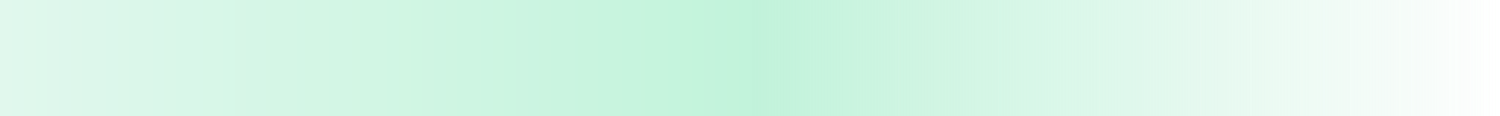 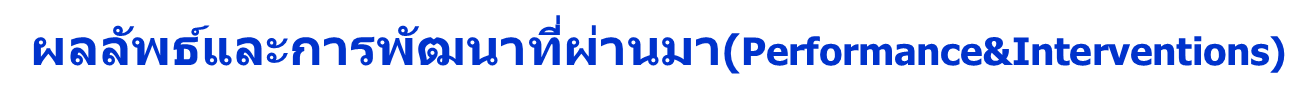 Onset  to door(Fast tract) < 3ชม
อัตราการตายของผู้ป่วยโรคหลอดเลือดสมอง
Door to refer <30 นาที
ผู้ป่วย stroke ที่ได้รับการดูแลต่อเนื่อง
ผลการติดตามผู้ป่วย Stroke หลังได้รับการรักษา 2 ปี ย้อนหลัง
ตัวชี้วัด
เป้าหมาย
2559
2560
2561
2562
2563
ผลการดำเนินงาน
ไม่มีผู้ป่วยโรคหลอดเลือดสมองเสียชีวิตในระหว่างการให้การดูแลรักษา ส่งต่อ
Onset to  door  พบว่าร้อยละ  ของจำนวนผู้ป่วยโรคหลอดเลือดมาถึงโรงพยาบาลตามเวลาที่กำหนดคือน้อยกว่า 3 ชม. นับจากเริ่มมีอาการซึ่งต่ำกว่าเป้าหมายค่อนข้างมาก เนื่องจากส่วนใหญ่อาการของโรคจะเกิดขึ้นในเวลากลางคืน กว่าจะมีญาติมาพบก็จะเป็นเวลาเช้า หรือบางครั้งญาติเห็นว่าไม่เป็นอะไรมาก จึงให้ผู้ป่วยนอนพักดูที่บ้านก่อนการนับระยะเวลาการเกิดโรคจะนับตั้งแต่เห็นผู้ป่วยดีปกติครั้งสุดท้าย จนนำส่งโรงพยาบาล ทำให้ระยะเวลามากกว่า 3 ชม. ซึงมีผลต่อการให้ยา RTPA จากปัญหาดังกล่าวทางทีมจึงได้มีแนวทาง ให้ความรู้ในเรื่องการดูแล การป้องกันโรค ตลอดการสังเกตอาการนำของโรคหลอดเลือดสมองแก่ผู้ป่วยโรคเรื้องรัง และญาติผู้ดูแล  จัดทำใบความรู้แจก
Door to refer  ผู้ป่วยโรคหลอดเลือดสมองมากกว่า ร้อยละ 50 ที่ส่งต่อ รพ.แม่ข่าย ใช้เวลา น้อยกว่า 30 นาทีซึงเป็นไปตามเป้าหมายที่วางไว้แต่ยังไม่ดีเท่าที่ควร เพราะยังมีผู้ป่วยบางคนที่ญาติไม่ได้เดินทางมาโรงพยาบาลพร้อมกับผู้ป่วย จึงทำให้ต้องรอญาติ เพื่อไปพร้อมกับผู้ป่วยเพราะต้องมีญาติสายตรงเซ็นยินยอมทุกครั้งถ้าหากมีการให้ RtPa ดังนั้นจึงมีการแนะนำญาติให้มีญาติสายตรงมาที่ รพ. พร้อมกับผู้ป่วยทุกครั้ง
ผลการดำเนินงาน
4.  จากข้อมูลสถิติ พบว่าผู้ป่วย stroke ในปีที่ผ่าน2563มาพบในกลุ่มของตำบลห้วยยาบมากกว่า ตำบลบ้านธิ และเป็นผู้ป่วย stroke เดิม 4 case และ พบในกลุ่มของผู้ป่วย alcohol  2 ราย
ผลงานเด่นและความภาคภูมิใจ
อัตราการตายของผู้ป่วยโรคหลอดเลือดสมองไม่เกินเป้าหมาย
ระยะเวลาการส่งต่อผู้ป่วยไปรักษาโรงพยาบาลแม่ข่ายเป็นไปตามเป้าหมาย
การดูแลผู้ป่วยโรคหลอดเลือดสมองต่อเนื่องพบว่าผู้ป่วยที่หลงเหลือความพิการได้รับการดูแลอย่างครอบคลุม และมีพัฒนาการของโรคดีขึ้น สามารถดำรงชีวิตอยู่ได้ตามอัตภาพ
แผนการพัฒนาคุณภาพ  โอกาสพัฒนา
สร้างเครือข่ายในชุมชุนแต่ละครอบครัว  แกนนำ  เฝ้าระวังการเกิดโรคหลอดเลือดสมอง
การดูแลผู้ป่วยแบบ Case management เพื่อความครอบคลุมทุกมิติ
ประชาสัมพันธ์เพื่อสร้างองค์ความรู้หลอดเลือดสมองให้กับชุมชน และบุคคลผู้ดูแลในครอบครัวอย่างต่อเนื่อง
การให้ยากลุ่ม ASA ในผู้ป่วยที่มี % CVD risk score moderate
Clinical Quality Summary
Acute   myocardial   infarction
tigaoredol
นำเข้ายาหลายตัวที่ไม่เคยนำมาใช้มาก่อนใน ร.พ.บานธิ เช่น Warforin,Carvedilol,Clopidogrel
cvd-risk score
ให้ educate อาการ chestpain (typcal angina pain) แก่ จนท,บุคลากรทุกระดับใน ร.พ.
มีระบบ consult กับทั้งทาง ร.พ.ท. และ ร.พ.ศ. ที่รวดเร็ว
Transport pt. Monitor
นำเข้าเครื่องตรวจ trop-t  แบบปริมาณ (quantity)มาให้แทนแบบคุณภาพ (quality)
ER ทำ EKG ก่อนได้เลย โดยไม่ต้องรอคำสั่งแพทย์
Driver Diagram  For AMI
Propose
Primary Drivers
Secondary Drivers
Interventions/Change Idea
Process Flowchart ของการดูแลผู้ป่วยโรค AMI
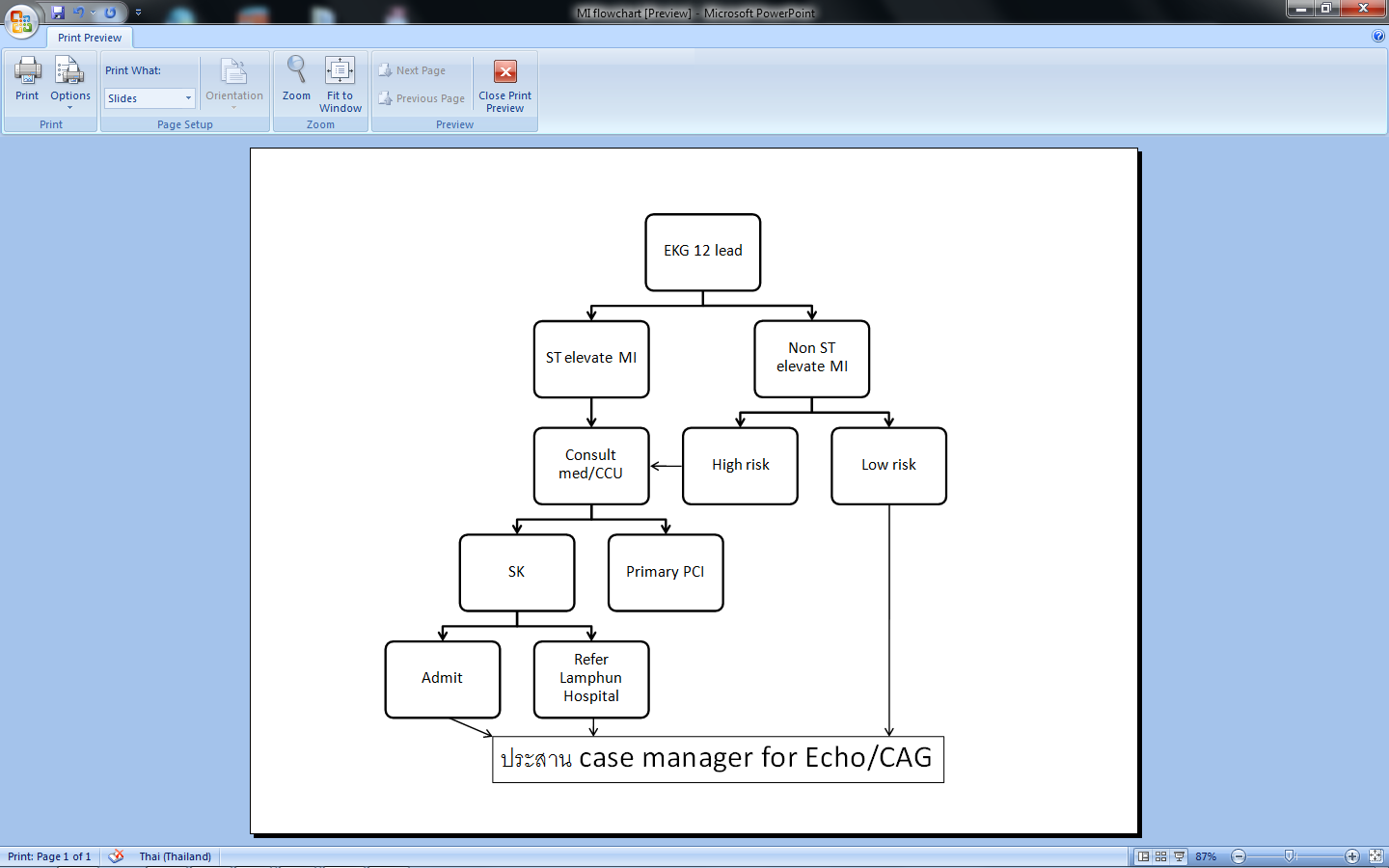 จุดคัดแยก
ซักประวัติโดยใช้ 3 Q
Q1 เจ็บหน้าอกหรือไม่
Q2 อ่อนแรงหรือไม่
Q3ได้รับอุบัติเหตุหรือไม่
ผู้ป่วยมีอาการเจ็บแน่นหน้าอก
ER 
ทำ  EKG 12 lead
รายงานแพทย์เวร
การจัดการกระบวนการ (Process Management)
ผลลัพธ์และการพัฒนาที่ผ่านมา(Performance&Interventions)
กราฟแสดงตัวชี้วัด
ผลการดำเนินงาน
แผนการพัฒนาคุณภาพ โอกาสพัฒนา
Clinical Quality Summary
วัณโรค
TB infection control
Patient centred appoach
Clinical risk groups - Verbal Screening-risk population
Empowerment
Patient  path way   เชิงรุก เชิงรับ
Mobile DOT
มีระบบประสานส่งตอ  case  ดูแลแบบสหวิชาชีพและเครือข่าย  home visit เฝ้าระวังและกำกับติดตามประเมินผล
มีและใช้แบบประเมินความเสี่ยง ต่อการเสียชีวิต  หากก Score รวม 3-4 ข้อ พิจารณา admit หรือ close monitor
Driver Diagram  For TB
Change idea/Intervention
AIM
PRIMARY DRIVERS
SECONDARY DRIVERS
เฝ้าระวัง ADR
TB Manager กำกับดูแลติดตามผลการรักษา
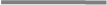 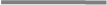 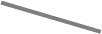 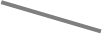 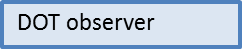 1.ร้อยละของกลุ่มเสี่ยงได้รับการคัดกรอง 100%
2.อัตราการเสียชีวิต ≤5%
3.Success rate ≥85% 
4.อัตราการเกิด 
 drug induce  hepatitis 0%
TB Daily packet dose
Process Flowchart ของการดูแลผู้ป่วยโรควัณโรค
ผู้ป่วย
ผู้มารับบริการ
คัดกรองกลุ่มเสี่ยง
LAB        VCT LFT Cr  CBC DTX OR FBS
ขึ้นทะเบียน TB
คัดกรองวัณโรคverbal screening
CXR ปกติ
คัดกรองผู้สัมผัสร่วมบ้าน                      (คัดกรองกลุ่มเสี่ยง)
คะแนน ≥3 ส่งพบแพทย์ พิจารณา CXR
CXR ผิดปกติ ส่งตรวจAFB
ให้ความรู้เรื่องโรค การรักษา การดูแลตนเอง การกลับไปอยู่บ้าน
ส่งเสมหะเพาะเชื้อ และ drug sense test
ส่งgene expert
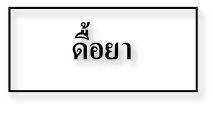 ผู้ป่วยในเขต ติดตามเยี่ยมบ้าน/เยี่ยมทางโทรศัพธ์ line , facebook
ไม่ดื้อยา
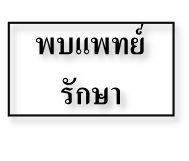 เปลี่ยนสูตรยา
สูตรยาเดิม
ผู้ป่วยนอกเขต ส่งต่อให้ PCU ใกล้บ้าน ติดตามอาการ
ปฏิบัติตามแนวทาง D/C
การจัดการกระบวนการ (Process Management)
ผลลัพธ์และการพัฒนาที่ผ่านมา(Performance&Interventions)
ความภูมิใจ
มีการค้นหาและพบเคส ผู้ป่วยเสมหะเสมหะบวกรายใหม่  มีผลการรักษา success rateอยู่ในเกณฑ์น่าพอใจ
เครือข่าย รพ.สต มีและใช้โปรแกรม TB online ทั้ง 2 รพ.สต เพื่อการส่งต่อดูแลผู้ป่วยอย่างรวดเร็วและครบถ้วน 100 %
การค้นหาเชิงรุก ได้ทำการคัดกรองทั่วทั้งอำเภอ โดยทำงานเป็นทีมงานทั้ง รพและทีม อสม ผลการค้นหา 100 %
โอกาสพัฒนา
1 คืนข้อมูล ให้คนในชุมชนได้รับทราบ และตระหนักถึงความสำคัญในการค้นหาผู้ป่วยวัณโรคเข้าสู่การรักษาโดยเร็ว 
2 ติดตามการใช้ CPG และ CARE MAP ในการดูแลผู้ป่วยว่ามีการใช้อย่างครอบคลุมหรือไม่ 
3 พัฒนาเครือข่ายระบบบริการการแพทย์ฉุกเฉินในการดูแล ช่วยเหลือผู้ป่วยกลุ่ม TB
Clinical Quality Summary
COPD
ตรวจสมรรถภาพปอดเป็นระยะ
ระบบนัด,ระบบติดตามผู้ป่วยที่ loss FU
Yearly CXR
Seretide LABA/ LAMA
ออกกำลังกายปอด
Driver Diagram  For COPD
Chang idea/Intervention
AIM
PRIMARY DRIVERS
SECONDARY DRIVERS
จำนวนผู้ป่วย COPD revisit in 48hr
อัตราการ readmit
Process Flowchart ของการดูแลผู้ป่วยCOPD
ผู้ป่วยCOPD
ปชช./ผู้มารับบริการ
หายใจเหนื่อย ฟังปอดพบผิดปกติ o2 sat < 88%  RR>28ครั้ง/min
ซักประวัติ   วัดสัญญาณชีพ  วัด O2sat.
ความจุปอด
ซักประวัติคัดกรองกลุ่มเสี่ยง
ประเมินสภาพปอดกับความสามารถในการทำกิจวัตรประจำวัน
บริหารการหายใจ และ ฟื้นฟูสมรรถภาพ โดยนักกายภาพ
พบแพทย์
สูบบุหรี่  สัมผัสฝุ่นควัน  ผอม  หายใจเหนื่อย
ส่ง ER
CXR  และเป่า spirimetry
ผิดปกติ ส่งเข้าคลินิก COPD
ประเมินความรุนแรงของโรค  /  ให้สุขศึกษา
โทรศัพธ์ติดตามผู้ป่วยที่ขาดนัด
ปกติ ให้การรักษา ให้คำแนะนำ
พบแพทย์
การจัดการกระบวนการ (Process Management)
แผนการพัฒนาคุณภาพ การวิจัย นวัตกรรม
1.  เน้นแนวทางการดูแลผู้ป่วย COPD ให้ผู้ป่วยสามารถดูแลตนเองและจัดการกับปัจจัย      เสี่ยงต่อการกำเริบ  ได้แก่ 
  -  เน้นการฟื้นฟูสมรรถภาพปอด (Pulmonary rehabitation) 
  -  ส่งเสริมให้ชุมชนมีส่วนร่วมในการลดปัจจัยเสี่ยงต่อการกำเริบ ได้แก่  การลดการเผาขยะในชุมชน
  -   มีการวางแผนจำหน่ายและการติดตามเยี่ยมบ้านโดยใช้  D(เรื่องโรคและการปฏิบัติตัว)M(การใช้ยา)               E(การจัดการสิ่งแวดล้อม=ควันจากการเผา)T(การฟื้นฟูสมรรถภาพปอด)H(การดูแลด้านร่างกายและจิตใจ)        O(การมาตรวจตามนัด การขอความช่วยเหลือ 1669) D  (การรับประทานอาหาร)
2.  เน้นให้ผู้ป่วยได้รับวัคซีนไข้หวัดใหญ่
3.  ให้ได้รับยาตามมาตรฐาน
ผลลัพธ์และการพัฒนาที่ผ่านมา(Performance&Interventions)
37
ผลลัพธ์และการพัฒนาที่ผ่านมา(Performance&Interventions)
กระบวนการแห่งความสำเร็จ
Dx.เร็ว ถูกต้อง PFT เพื่อวินิจฉัย แยก class 
นำเข้ายา  seretide budesonide  
ประสานเครือข่าย ส่งผู้ป่วย รับยา Spiriva โดยไม่ต้องให้ผู้ป่วยไปรับยาที่รพ.ลำพูน 
เภสัช. สอนพ่นยา
Ward  มีการวางแผนจำหน่ายและการติดตามเยี่ยมบ้านโดยทีมสหสาขาวิชาชีพ แพทย์ พยาบาล เภสัชกร นักกายภาพ แพทย์แผนไทย นักวิชาการสาธารณสุข ใช้  D(เรื่องโรคและการปฏิบัติตัว)M(การใช้ยา) E(การจัดการสิ่งแวดล้อม=ควันจากการเผา)T(การฟื้นฟูสมรรถภาพปอด)H(การดูแลด้านร่างกายและจิตใจ)O(การมาตรวจตามนัด การขอความช่วยเหลือ 1669) D(การรับประทานอาหาร)
ลดการเผา ในชุมชน หมู่ 1 หมู่ 8 หมู่20
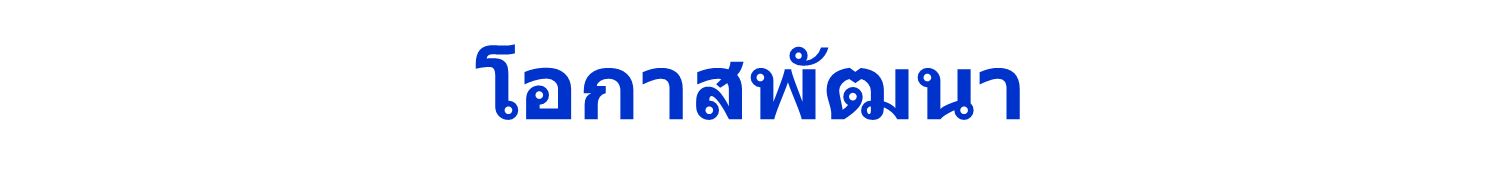 เน้นให้วัคซีนไข้หวัดใหญ่ในกลุ่มผู้ป่วย COPD ให้มากขึ้น 
เน้นการใช้ยาพ่นให้ถูกต้องในกลุ่มผู้ป่วยสูงอายุ ปรับฉลากยาให้เหมาะสม เข้าใจง่าย 
เพิ่มการค้นหาผู้ป่วยรายใหม่ในคลินิกสูบบุหรี่ โดยการตรวจ pulmonary function tests
Clinical Quality Summary
Depression
Driver Diagram for Depression
AIM		PRIMARY DRIVERS 	SECONDARY  DRIVERS	        Change idea/ Intervention

เข้าสู่การรักษาเพิ่มขึ้น            Finding & Screening	 เชิงรับ-เชิงรุก /กลุ่มเสี่ยง/ปกติ	                คัดกรอง 2Q, 9Q ,8Q			        					                                                                                                              						           Indicator : ร้อยละการคัดกรอง
การฆ่าตัวตายลดลง 									 พัฒนาระบบบริการ		ลดขั้นตอนการรับบริการ	            Green chanel / Fast tract/Network
													         	          Indicator : ร้อยละการเข้าถึงการรักษา

		Diagnosis &Treatment	Medication		           Antidepressant

				Non medication	             จิตบำบัด /ครอบครัวบำบัด
 						          Indicator : ร้อยละของการรักษา

Indicator	Suicide prevention                                   Early detect - Warning sign of suicide             admit /(Suicidal precuationโดยพยาบาล&ทีม/ ญาติ  ) 				ประชาสัมพันธ์ / รณรงค์		
         1.ร้อยละการเข้ารักษาเพิ่มขึ้น				        	           Indicator : ไม่มีการฆ่าตัวตายที่ IPD
        2.อัตราการฆ่าตัวตายลดลง		   	เพิ่มปัจจัยปกป้อง/ลดปัจจัยเสี่ยง	              สร้างเสริมสุขภาพจิตตามกลุ่มวัย 
                                                                                                                              งานศพปลอดสุรา/งดเหล้าเข้าพรรษา
        						          Indicator :  จำนวนกิจกรรมของชุมชน
       		 				           สร้างแรงจูงใจรับการบำบัดสุรา/ยาบ้า
                                                                                                   
                     	                                                        Indicator :  จำนวนการบำบัดสุรา/ยาบ้า

	                                  	 

                                                                                                                                                                                 Indicator :  ร้อยละของการติดตาม/เยี่ยมบ้าน
การเยี่ยมบ้าน/ส่งต่อเครือข่าย
พํฒนาศักยภาพทีมเยี่ยมบ้าน/ อสม./  จิตอาสา
พัฒนาระบบการประสาน
Process Flow chart  ของแนวทางการคัดกรองโรคซึมเศร้า/การป้องกันการฆ่าตัวตาย
ผู้ป่วย
ประเมิน 2Q
negative
Positive
     ประเมิน 9Q ต่อ
ให้คำแนะนำ
คะแนน≤7
คะแนน≥7
ให้คำปรึกษา
ประเมิน    8Q
suicide risk
No suicide risk
ให้คำปรึกษาและให้
การรักษา
ให้การรักษา นัดFU , reassessment  ,ติดตามระยะ 6-12 เดือน
Low risk
High or mod. risk
Admit หรือ refer
การจัดการกระบวนการ (Process management)
การจัดการกระบวนการ(Process management)
ผลลัพธ์และการพัฒนาที่ผ่านมา(Performance&Interventions)
ผลลัพธ์และการพัฒนาที่ผ่านมา(Performance&Interventions)
ผลลัพธ์และการพัฒนาที่ผ่านมา(Performance & Interventions)
ผลงานเด่น ความภาคภูมิใจ/โอกาสพัฒนา
1.การเข้าถึงบริการผู้ป่วยโรคซึมเศร้าเกินเป้าหมายของกระทรวงสาธารณสุขเป็นร้อยละ 120.5  
2.อัตราการฆ่าตัวตายสำเร็จลดลง
โอกาสพัฒนา
จากสถานการณ์ปัญหาสุขภาพจิตและจิตเวชตั้งแต่ปีงบประมาณ พ.ศ.2559-2563  พบว่าผู้ป่วยเสพติดสุราและยาบ้า และผู้ป่วยโรคเรื้อรังมีการพยายามฆ่าตัวตายและการฆ่าตัวตายสำเร็จ ส่วนใหญ่จะป่วยเป็นโรคซึมเศร้าร่วมด้วย จึงมีแนวทางส่งต่อข้อมูลให้คลินิกบำบัดสารเสพติด  และคลินิกโรคเรื้อรัง พัฒนาระบบการทำงานแบบบูรณาการ โดยเฉพาะบทบาทเจ้าหน้าที่หน่วยบริการปฐมภูมิมีการค้นหาและคัดกรองให้มีประสิทธิภาพ และรวดเร็ว
Clinical Quality Summary
Hypertension
Pt.  education
คัดกรอง ,ค้นหา ผู้ป่วยในกลุ่มเสี่ยง ปรับเปลี่ยนพฤติกรรม Role model บุคคล ชมรม หมู่บ้าน
CVD risk score
CKD staging
Driver Diagram  For HT
ระบบนัด,ระบบตามผู้ป่วยที่ loss FU
ทีมเยี่ยมบ้าน
การประสานส่งต่อข้อมูลผู้ป่วยทั้งแนวระนาบ,แนวดิ่ง
Life style Modification:  MI
Change idea/Intervention
PRIMARY DRIVERS
SECONDARY DRIVERS
AIM
Indicator: % การคัดกรอง
Indicator:%การปรับยาเมื่อมีข้อบ่งชี้
Indicator:%การขาดนัด
Indicator:
1. %รายใหม่ลดลง
2. Contole BP<140/90
3. %ภาวะแทรกซ้อนลดลง
Indicator:% coverage ตรวจ ประจำปี
Process Flowchart ของการดูแลผู้ป่วยโรคความดันโลหิตสูง
สื่อสารผ่านสมุดประจำตัว/
HosXp / BT Linkview
ผู้ป่วย
ประชาชนอายุ 35 ปีขึ้นไป
BP 160/100–179/109 mmHg , CVD risk สุง
CKD Stage 3
BP  ≥ 180/110 mmHg
CVD risk สุงอันตราย
CKD Stage 3
คัดกรองภาวะ BP(แบบประเมิน metabolic Syndrome)
BP 140/90 – 159/99 mmHg
BP <140/90 mmHg
BP<120/80mmHg
BP120/80-139/80 mmHg
BP 140/90 mmHg
ประเมินพฤติกรรม
ความเสี่ยงรายบุคคล
 ให้ความรู้รายกลุ่ม  ค่าย
MI  โดย Case  Manager
ประเมินพฤติกรรม
ความเสี่ยง/ให้ความรู้รายบุคคล  MI  โดย Case  Manager
ส่ง  HHC if Uncontrol 3 ครั้ง
ประเมินพฤติกรรม
ความเสี่ยงรายบุคคล 
ให้ความรู้รายกลุ่ม
ประเมินพฤติกรรม
ความเสี่ยงรายบุุคล
 ให้ความรู้รายกลุ่ม
ประเมินพฤติกรรม
ความเสี่ยงรายบุคคล
 ให้ความรู้รายกลุ่ม  ค่าย
พบแพทย์
HBP
พบแพทย์
Controls ดีติดต่อกัน 2 ครั้ง
หมู่บ้านต้นแบบปรับเปลี่ยนพฤติกรรม
ชมรมสร้างเสริมสุขภาพ
องค์กร อสม.ต้นแบบรู้ตนลดเสี่ยง ลดโรค
นัด 3 เดือน
ติดตามนัด 1 -2 เดือน
แพทย์พิจารณาส่งกลับ รพ.สต. ใกล้บ้าน
จุดตรวจสอบก่อนกลับบ้าน
การจัดการกระบวนการ (Process Management)
ผลลัพธ์และการพัฒนาที่ผ่านมา(Performance&Interventions)
ผลลัพธ์และการพัฒนาที่ผ่านมา(Performance&Interventions)
ความภาคภูมิใจ
 	1. ควบคุมความดันโลหิตได้ตามเกณฑ์เป้าหมาย
	2. ลดอัตราการเกิดโรคเบาหวานรายใหม่ในผู้ป่วย  HT
           3. ลดอัตราการเกิดภาวะstrokeในผู้ป่วยHT
โอกาสพัฒนา
           1. ตรวจสุขภาพประจำปีให้ครอบคลุมมากขึ้น
              2. ลดการเกิดภาวะแทรกซ้อน
Clinical Quality Summary
DM
CKD staging
ระบบนัดผู้ป่วย,ระบบตามผู้ป่วยที่ loss F/U
คัดกรอง,ค้นหาผู้ป่วย ในกลุ่มเสี่ยง
ทีมเยี่ยมบ้าน
การประสานส่งต่อข้อมูลผู้ป่วยทั้งแนวระนาบ,แนวดิ่ง
Eye -exam
Life style    modification  / MI
Pt. education  / Self help group /ค่าย
Guideline Hypo/Hyper glycemia
CVD risk score
Hb A1C
เป้าหมาย ปัจจัยขับเคลื่อน ตัวชี้วัด     (Purpose,Driver diagrame & Indicator)
Foot exam
Chang idea/Intervention
AIM
PRIMARY DRIVERS
SECONDARY DRIVERS
Indicator:   การเกิดrole model และ ชมรมเบาหวาน
Indicator:
% coverage ตรวจ ตา ไต เท้า
Indicator:
Contole FBS 70-130
Hba1c
LDL target
Indicator:อัตราการเกิด Hypo/Hyperglycemia
Process Flowchart ของการดูแลผู้ป่วยโรคเบาหวาน
สื่อสารผ่านสมุดประจำตัว/
HosXp / BT Linkview
ผู้ป่วย
ประชาชนอายุ 35 ปีขึ้นไป
FBS 155 - 182 mg/dl
, CVD risk สุง
CKD Stage 3
FBS  ≥ 183 mg/dl
CVD risk สุงอันตราย
CKD Stage 3
คัดกรองเบาหวาน(แบบประเมิน metabolic Syndrome)
FBS 126-154 mg/dl
FBS < 125 mg/dl
FBS<100
mg/dl
FBS100-125 mg/dl
FBS  ≥ 126 mg2dl
ประเมินพฤติกรรม
ความเสี่ยงรายบุคคล
 ให้ความรู้รายกลุ่ม  ค่าย
MI  โดย Case  Manager
ประเมินพฤติกรรม
ความเสี่ยง/ให้ความรู้รายบุคคล  MI  โดย Case  Manager
ส่ง  HHC if Uncontrol 3 ครั้ง
ประเมินพฤติกรรม
ความเสี่ยงรายบุคคล 
ให้ความรู้รายกลุ่ม
ประเมินพฤติกรรม
ความเสี่ยงรายบุุคล
 ให้ความรู้รายกลุ่ม
ประเมินพฤติกรรม
ความเสี่ยงรายบุคคล
 ให้ความรู้รายกลุ่ม  ค่าย
พบแพทย์
พบแพทย์
Controls ดีติดต่อกัน 3 ครั้ง
หมู่บ้านต้นแบบปรับเปลี่ยนพฤติกรรม
ชมรมสร้างเสริมสุขภาพ
องค์กร อสม.ต้นแบบรู้ตนลดเสี่ยง ลดโรค
นัด 2 - 3 เดือน
ติดตามนัด 1 สัปดาห์ – 1  เดือน
แพทย์พิจารณาส่งกลับ รพ.สต. ใกล้บ้าน
จุดตรวจสอบก่อนกลับบ้าน
การจัดการกระบวนการ (Process Management)
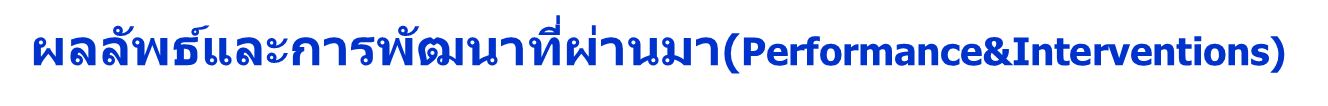 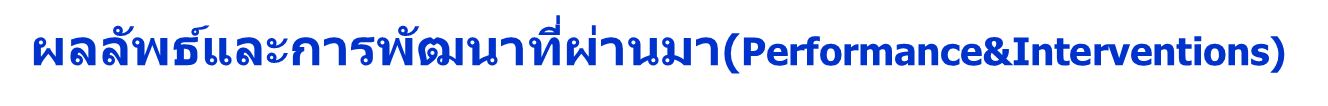 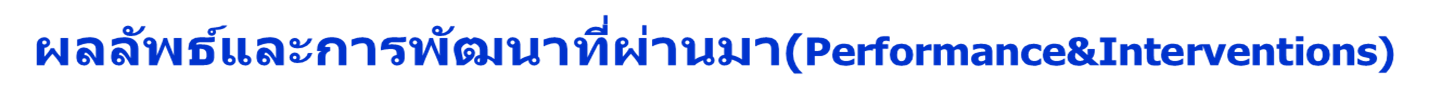 ความภาคภูมิใจ
ควบคุมระดับน้ำตาลในเลือดได้ตามเกณฑ์เป้าหมาย
ลดอัตราการเกิดโรคเบาหวานรายใหม่
โอกาสพัฒนา
       1. พัฒนาศักยภาพผู้ป่วยและผู้ดูแลในการสังเกตภาวะแทรกซ้อนฉุกเฉินและสามารถเข้าถึงบริการได้รวดเร็ว เช่น  MI  Stroke
Clinical Quality Summary
CKD
Nurse re-assure อธิบายเพิ่งเรื่อง CKD  ให้แก่ผู้ป่วย : MI
ตรวจ LAB ครบตามาตรฐาน
เป้าหมาย ปัจจัยขับเคลื่อน ตัวชี้วัด     (Purpose,Driver diagrame & Indicator)
มีการนำยา ARB เข้ามาใช้ ผู้ป่วยที่เป็น CKD ได้รับ ACEI/ARB ทุกราย (ที่ไม่มีข้อห้าม)
CKD  stage 3 ขึ้นไปได้รับการอบรมเรื่อง CKD :Self efficacy
ติดตามเยี่ยมโดยจิตอาสาชมรมรักษ์ไต
พัฒนา Guidline,ความถูกต้องในการวินิจฉัย CKD
ckd 4,5  refer พบอายุรแพทย์ท่  ทุกราย
นาฬิกาบอกเวลาไต
Sticker สื่อสารผล Lab 
ที่เบ็ดเสร็จ อ่านเข้าใจง่ายเข้าถึงได้ใน จนท.ทุกระดับ
รับพังผลการตรวจ staging อธิบายโดยแพทย์ทุกราย
AIM
SECONDARY DRIVERS
Chang idea/Intervention
PRIMARY DRIVERS
%การคัดกรองไต
- ร้อยละของผู้ป่วยมีอัตราการลดลงของ eGFR < 4 ml/min/1.73 m2/yr
- จำนวนการเปลี่ยน stage
อัตราการขาดนัดของผู้ป่วย
Process Flowchart ของการดูแลผู้ป่วยโรคไตเรื้อรัง
สื่อสารผ่านสมุดประจำตัว/
HosXp / BT Linkview
ผู้ป่วย DM  HT คัดกรองภาวะไตเสื่อม
Stage 5
ปกติ Stage 1 & 2
Stage 4
Stage 3
ประเมินพฤติกรรม
ความเสี่ยงรายบุคคล
 ให้ความรู้  ค่าย Refer รพ.ลำพูน
MI  โดย Case  Manager
ประเมินพฤติกรรม
ความเสี่ยงรายบุคคล
 ให้ความรู้  ค่าย
ควบคุมโปรตีน
MI  โดย Case  Manager
ประเมินพฤติกรรม
ความเสี่ยง/ให้ความรู้รายบุคคล  
MI  โดย Case  Manager
ส่ง  HHC ร่วมกับชมรมจิตอาสารักษ์ไต
ประเมินพฤติกรรม
ความเสี่ยงรายบุุคล
 ให้ความรู้รายกลุ่มควบคุมโรค งดบุหรี่ NSAID สมุนไพร
พบแพทย์ clinic 
DM HT
พบแพทย์ clinic CKD
Controls ดีติดต่อกัน 3 ครั้ง
นัด 2 - 3 เดือน
ติดตามนัด 1 สัปดาห์ – 1  เดือน
แพทย์พิจารณาส่งกลับ รพ.สต. ใกล้บ้าน
จุดตรวจสอบก่อนกลับบ้าน
การจัดการกระบวนการ (Process Management)
ผลลัพธ์และการพัฒนาที่ผ่านมา(Performance&Interventions)
ผลลัพธ์และการพัฒนาที่ผ่านมา(Performance&Interventions)
ภาพรวมสามารถชะลอและลดการเสื่อมของไตได้
ข้อมูลจากโปรแกรม  HosXp  รพ.บ้านธิ
ความภาคภูมิใจ
  เกิดแนวทางการดุแลผู้ป่วย CKD อำเภอบ้านธิ
  สามารถชะลอไตเสื่อมได้
  นาฬิกาบอกระยะไต
  ที่นอนลมจากถุงน้ำยาล้างไต
โอกาสพัฒนา
      ทำโปรแกรมปรับเปลี่ยนพฤติกรรมโดยการเสริมสร้างสมรรถนะแห่งตนเพื่อชะลอไตเสื่อมในกลุ่ม CKD ทุก Stage
ผลลัพธ์และการพัฒนาที่ผ่านมา(Performance&Interventions)
ผลลัพธ์และการพัฒนาที่ผ่านมา(Performance&Interventions)
Clinical Quality Summary
Postpartum   hemorrhage
ถุงตวงเลือดใส่ตวงหลังคลอดทารก
Continue of Uterus Massage
Synto 10 unit im 
หลังคลอดไหล่หน้า  IM
(ANC) Hct <31,G2
( ที่ G1 เป็นPPH),Post-term
Drip Synto,Cytotec oral,Methergine ,IV fluid
Uterine massage
Promptly refer
Improve technique  การเย็บแผล Perineum
Driver Diagram  For PPH
Propose                       Primary Drivers                Secondary Drivers                           Interventions/Change Idea
Indicator:
อัตราการตกเลือดหลังคลอด
Process Flowchart ของการดูแลผู้ป่วย PPH
Early Postpartum Hemorrharge
Defination  : เสียเลือดมากกว่ามากกว่าหรือเท่ากับ 500 ml เมื่อคลอดทางช่องคลอด Postpartum  Hemorrharge  แบ่งออกเป็น 
Early PPH เป็นการตกเลือดใน 24 ชั่วโมงหลังคลอด
Late PPH เป็นการตกเลือดหลังคลอด 24 ชั่วโมงไปจนถึง 6 สัปดาห์หลังคลอด
1.  รายงานแพทย์        2. เจาะเลือด HCT,CBC djvo8]vf   3. On RLS 1000 Ml  4. เส้นด้วย Medicut No.18   5. O2 mask with bag 10 LPM  
 6.  Retained foley’s cath   7. Record V/S , Record I/O
ค้นหาสาเหตุ
Uterine atony (Tone)
รกค้าง
บาดเจ็บทางช่องคลอด (Trauma)
การแข็งตัวของเลือดผิดปกติ  (Thrombin)
1.คลึงมดลูกอย่างสม่ำเสมอ
2. Oxytocin 20 unit + RLS 1000 ml IV drip 80 cc/hr
3. Methergin 0.2 mg IM or IV (ช้าๆ ภายใน 1 นาที ) ให้ช้ำได้ใน 10-15 นาที ถ้ามดลูดยังไม่แข็งตัว (ห้ามให้ในกรณี BP สูง )
4. หากมดลูกยังไม่แข็งตัวให้ cytotec (200 mg/tab)  200-800 mg oral 
5.Condom balloon temponade
Suture
-ล้วง
- Curretage
R/O Uterine Rupture
ไม่สำเร็จ
ไม่สำเร็จ
Refer
ไม่ดีขึ้น
การจัดการกระบวนการ (Process Management)
ผลลัพธ์และการพัฒนาที่ผ่านมา (Performance&Interventions)
การพัฒนาคุณภาพ
ปี 2559-2563 พบอัตราการตกเลือดหลังคลอด ร้อยละ 4,0,0,4.16,  และ 0 ตามลำดับ จากการทบทวนร่วมกันในทีม  พบสาเหตุหลักมาจากการหดรัดตัวของมดลูกไม่ดี (Uterine Atony )
  แนวทางการแก้ไข
ทบทวน CPG ภาวะตกเลือดหลังคลอด แก่เจ้าหน้าที่ทุก 3 เดือน
เจาะ Hct ก่อนคลอดทุก case ที่ Admit เพื่อเป็น Risk Screening
เตรียม Oxytocin 10 unit ฉีดเข้ากล้ามเนื้อหลังทารกคลอดไหล่หน้าทันที
ใช้ถุงตวงเลือดตวงเลือด หลังคลอดทารก จากเดิมใช้ถุงตวงเลือดหลังคลอดรก เพื่อวัดตวงปริมาณการเสียเลือดได้อย่างถูกต้องและใกล้เคียงความเป็นจริงมากที่สุด การ Monitor V/S  
เพิ่มการทบทวนการตรวจ แผลฝีเย็บก่อนการเย็บ 
6.    ตรวจเช็คแผลซ้ำหลังเย็บแผลเสร็จ จัดทำ PPH Set Box และโปสเตอร์ การแก้ไขภาวะวิกฤตในภาวะตกเลือดหลังคลอดติดไว้ในห้องคลอดให้เห็นชัดเจน  ภายหลังดำเนินการ ปี 2563 ยังไม่พบอุบัติการณ์
ผลงานเด่น ความภาคภูมิใจ
1. อัตราการตกเลือดหลังคลอด ไม่เกินเป้าหมาย
2. ไม่มีอัตราตายของมารดาหลังคลอดจากภาวะตกเลือดหลังคลอด
3. PPH Box Set
แผนการพัฒนาคุณภาพ โอกาสพัฒนา
1. การคืนข้อมูลให้แก่ รพสต.เครือข่าย ในเรื่องการดูแลหญิงตั้งครรภ์ที่มีภาวะเสี่ยงต่อการตกเลือดหลังคลอด การลงข้อมูลใน Thai OCC 
2. กำหนดให้มีระบบติดตามเยี่ยมบ้านในรายที่ตกเลือดหลังคลอดทุกรายตามแบบฟอร์ม
การพัฒนาคุณภาพ การวิจัย นวตกรรม อื่นๆ
128
แผนการพัฒนาคุณภาพ การวิจัย นวตกรรม
129